Dreams, Dreaming and the Subconscious
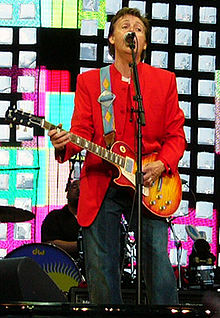 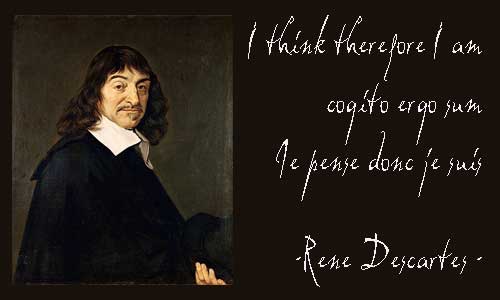 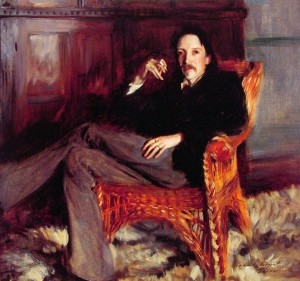 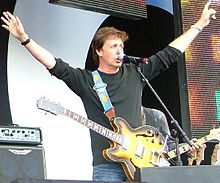 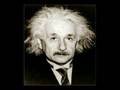 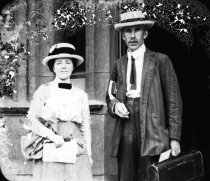 Sir Arthur Tansley,  a botanist who later became a psychologist 
      famous for the idea that ecosystems are self-organizing
Marc Chagall, His paintings have a few distinct images  in an unlikely association that would be bizarre in real life, but typical of images we see in dreams. Perhaps this spontaneity and ability to express a dream-world is why his work is so loved
Chagall,Cow with a parasol
Cows have different meanings to different people, in different cultures. 

Any image will have a different meaning depending on the dreamer and the context.
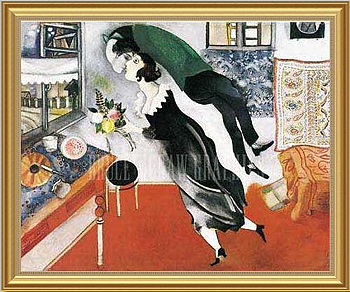 Sometimes we’re so happy we feel like we’re floating on air, like being in a dream
Left Brain Right Brain
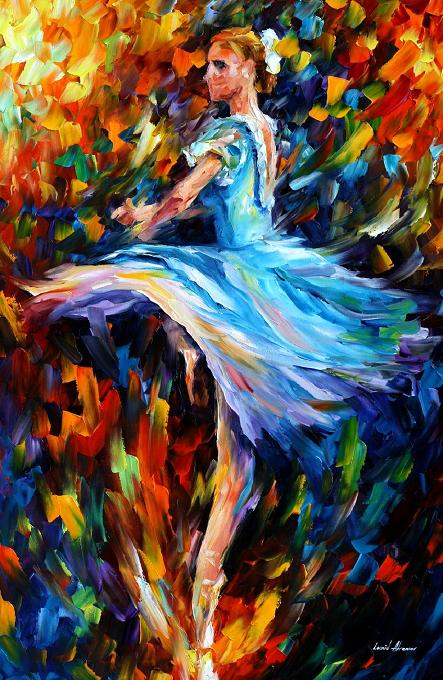 http://psychology.about.com/od/sensationandperception/ig/Optical-Illusions/spinning-dancer-illusion.htm

http://www.heraldsun.com.au/news/right-brain-v-left-brain/story-e6frf7jo-1111114603615
Gestalt Laws of Perceptual Organization

Our brains often ignore contradictory information and fill in gaps in information.
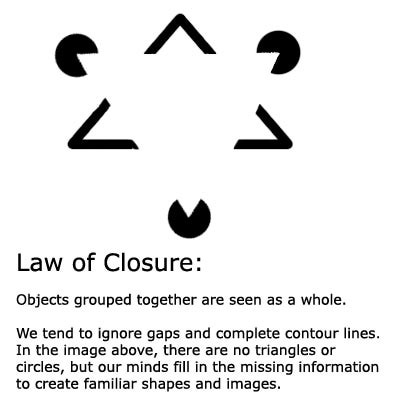 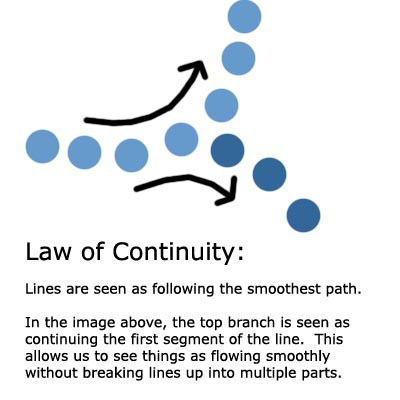 Confabulation: Psychology To fill in gaps in one's memory with fabrications that one believes to be facts.
The Three Pound UniverseWhat is this thing we call a brain?
Franklin Institute, Center for Innovation in Science :
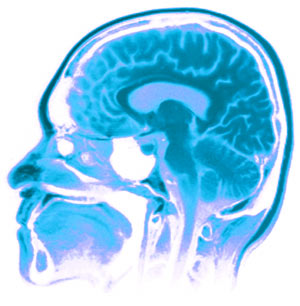 a thinking organ
learns and grows by interacting with the world
learns by perception and action. 
Mental stimulation improves brain function


The human brain is able to continually adapt
-Can rewire itself
-Has a 85 billion neurons
-can grow new neurons.   
-use it or lose it.
[Speaker Notes: What is this thing we Call a brain?]
Minds, Brains,  and Machine
What do we have in common ?
What makes a Human different from a Computer?
[Speaker Notes: Jeff Hawkins vs Dr. Kristoff Koch (Brain Institute)
2011 Symposium at MIT
The importance of teamwork
At a panel titled “Social Cognition and Collective Intelligence,” scientists delved into the phenomenon of humans pooling their intelligence, sometimes aided by computers. Moderator Thomas Malone, director of MIT’s Center for Collective Intelligence, noted in his introduction that “intelligence is not just something that happens inside individual brains. It also arises within groups of individuals.”
For thousands of years, groups such as families, countries, armies and companies have been behaving in ways that seem intelligent. More recently, the Internet has expanded collective intelligence even further, with the development of sites such as Wikipedia and Google that make it easy to consolidate individual contributions.
Humans and computers working together can form a collective far more intelligent than any single person or computer, Malone said. 
“As the world becomes more and more highly connected, through all kinds of electronic devices, it will be increasingly useful to think of all humans and computers on the planet as a single global brain,” he said. 
_____________
Are we all robots? Is our DNA the 0's and 1's of computer code? Are we an advanced computer system, with instead of keyboard and mouse input... input from our senses. Our database being our brain to process all the information. Our offspring just a code merge from two existing chemical computers. Instead of a socket to run the CPU, we create are electricity from food. Do we make our own decisions or is our brain just advanced logical circuit board of if/else statements making decisions from the vast input our senses give us? 
If there is a difference, what is it?]
Minds, Brain,  and Machine
Both:
Both use electrical pulses
Can communicate
Transmit information
Have memory that grows and can be expanded, supplemented
Adapt and learn
Evolve with time
Need Energy
Can be Damaged
Change and can be modified
Speak
What about thinking?
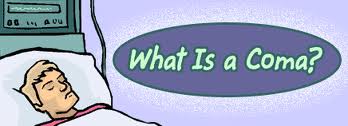 Coma means deep sleep- 
but is it deep sleep?
[Speaker Notes: For a patient to maintain consciousness, two important neurological components must function. 
The first is the cerebral cortex—the gray matter that covers the outer layer of the brain. 
The other is a structure located in the brainstem, called reticular activating]
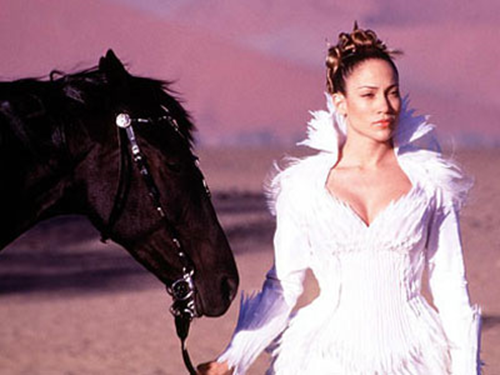 Is it possible to share Thoughts and dreams?
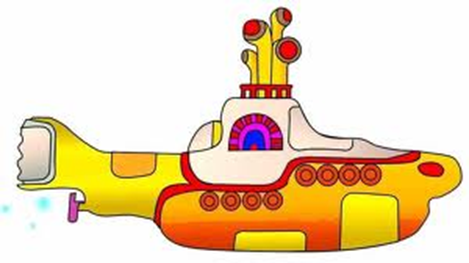 Clive Waring
He has no short-term memory but has implicit memory
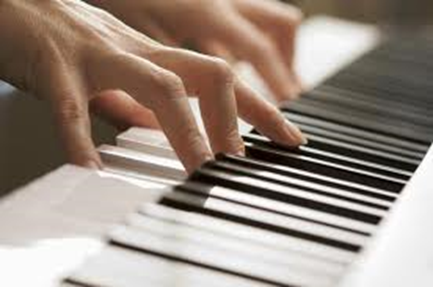 Are you a dreamer?
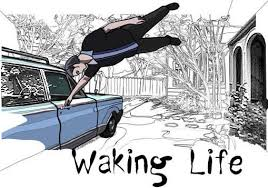 http://www.youtube.com/watch?v=9yJE1iiO0qI
Theory  (#2 of 6)Matt Wilson,  MIT Center for Learning and MemoryDreams Create Wisdom
“Sleep turns a flood of daily information into what we call wisdom: 
the stuff that makes us smart for when we come across future decisions”
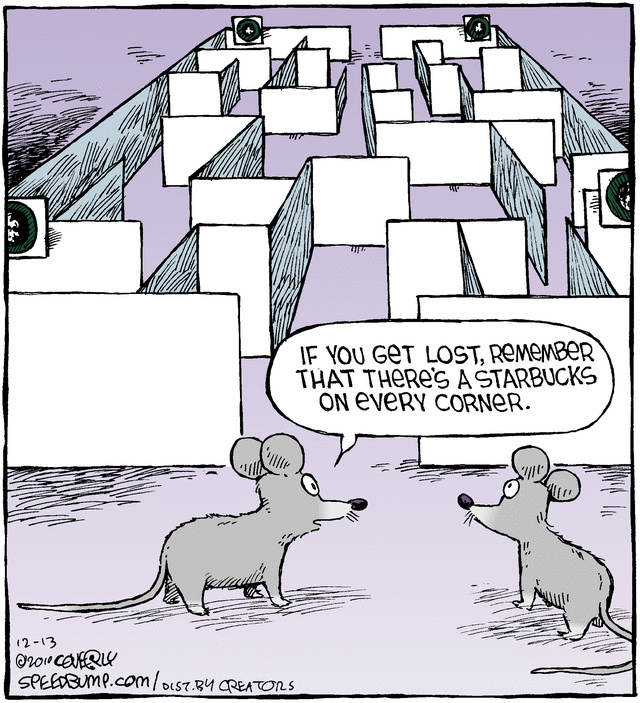 we encode memory to long-term memory when we sleep
Dreams sort through memories, to determine which 
      ones to retain and which to lose.
His test:   He put rats in mazes during the day & recorded what neurons fired in what patterns as the rats negotiated the maze.  In REM sleep, the same neuron patterns fired    that had fired at important turning points in the maze.
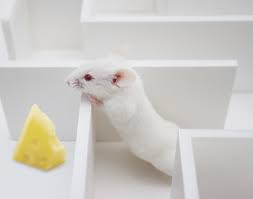 In other words, he saw that the rats were dreaming of important junctures in their day.
MRI: your brain watching a movie
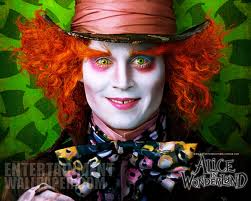 Alice in Wonderland https://www.youtube.com/watch?v=1BWWkXdOui4&index=5&list=UUbDdmTlTwoCUx2p7nScbUCw
Avatar
http://www.youtube.com/watch?v=KSKIkXvqruI&list=UUbDdmTlTwoCUx2p7nScbUCw&index=4&feature=plcp
If a tree falls in your dream,       why does it make a sound?
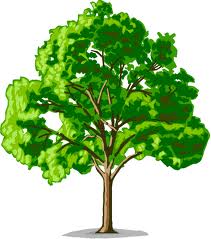 Memory
3 systems:
Short term-     active memory 
             7 things 
		  7 seconds – 30 seconds
	
Sensory-	  from senses and experiences

Long term-       is stored memory
	   About 86 billion neurons in a brain

Explicit    (declarative) Conscious
Implicit    (procedural) Subconscious
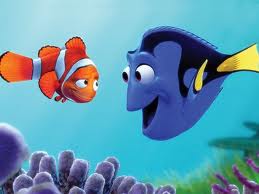 Memory
Working Memory 
Central Executive, Prefrontal lateral cortex (PFC)

WM includes Short Term Memory
But not all memory goes 
          to long term Memory




Some memories are never in dreams- can you guess why??
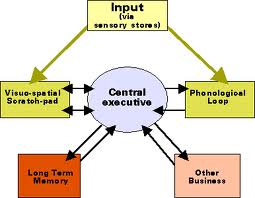 EXPLICIT MEMORY IS CONSCIOUS:
Explicit Memory is the deliberate recollection of a memory;  we have to work to remember it. It’s specific, the kind of memory we think about or draw upon countless times a day
Episodic  (long-term)
Specific 
Autobiographical
Emotional
Includes flashbulb memory
Semantic  (long term)
General knowledge
Not unique to individual
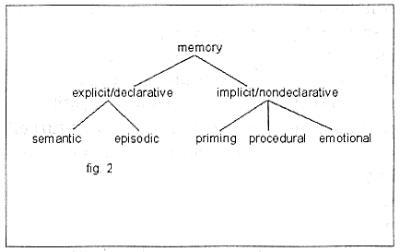 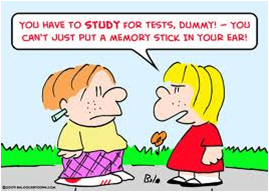 IMPLICIT MEMORY
LONG TERM MEMORY
SUBCONSCIOUS
Not specific
separate from explicit memory
operates through a different process in the brain
Procedural   	
Automatic sensorimotor behavior 
(walking, playing a guitar, shooting baskets)
Emotional  Memory (love, fear)
Automatic
Muscle memory   (how to hold a pen)
Priming
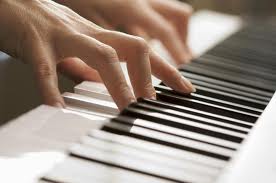 How deep and how vast is our mind? Is that what dreams are?
Clive Waring:  http://www.youtube.com/watch?v=Vwigmktix2Y
Sleep is important for memory
sleep before learning, is necessary because it prepares you to learn 
     the next day

sleep after learning is essential:  it grabs onto the new information and cements the information in the neural architecture of the brain. 

Sleep is  like a save button,  protects the memory and strengthens memory

Sleep intelligently cross links large sets of information, seeks out patterns, rules of all that information and creates novel insights.  
  
Problem solving (the expression: sleep on it)

If sleep deprived, about 40% impairment in capacity to learn
Memory Systems
Synaptic consolidation- within a few hours of learning
	(when awake)

Systems consolidation- over days, weeks, maybe months
	(when we’re asleep)

Even years later
        Memory reconsolidation and Updating consolidation
MEMORY TRIAGE: (Acquisition | consolidation)
While we sleep our brain processes new information in a discriminatory manner

it picks and chooses what to keep
 
assimilates the memory into a 
     vast library of evolving knowledge
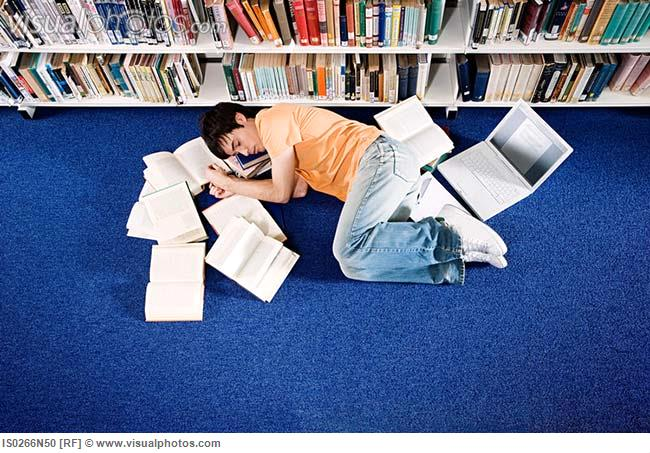 Encoding and Sleep Consolidation
Not everything is remembered- 

For information that is retained,  sleep integrates it into existing memory by:
looks for common patterns 
Consolidates memories
Or, simply cement and strengthen the memory exactly as it was learned
How does the brain choose what memory to consolidate?
“TAGS” 
If not tagged, sleep will forget memories it decides you don’t need

How to make sleep cement a memory?
For example: If you think you will be tested,  your brain will remember it

Tags might be:
  emotional
  you were excited about it
  pleasurable
  made you happy


When does sleep consolidate memory? 
	 In stage 3 and 4 deep slow-wave sleep (Non-rem sleep)
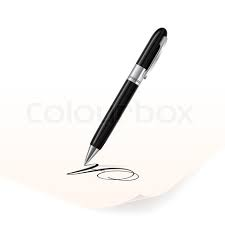 OUR COLLECTIVE MEMORY
Three memories

	1 flashbulb memory (explicit and specific)

	1 semantics/ not important

	1 procedural (implicit and general)
Dreams include images and memories
Episodic Memory
Memories which are actually perceived and known; 
Specific
Autobiographical
Emotional, such as love, fear
Includes flashbulb memory
Procedural memory
  Procedural is the steps to doing something, or learning to do it
  Procedural memory includes muscle memory (how to play piano)

 Semantics
   general knowledge, NOT unique to individual
   symbols and meanings that the symbol emotes
   long term memory and implicit  
 

  Perceptual memory
  Conceptual memory
      Abstract
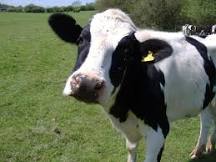 [Speaker Notes: 1. Episodic
 Memories which are actually perceived and known;  
For Ex: An actual memory of riding your bike to school 
the day you almost got hit  by a car. A distinct memory/event
	
     2. Procedural memory
Procedural is the steps to doing something, or learning to do it;  Learning How to ride a bike

      3. Semantics
      Semantics are long term memory;  
it is the symbols and meanings that the symbol emotes (with a feeling), or connects in general to something, but not an actual specific experience or a specific thing. 	
Semantics are general knowledge
	
Dreams are filled with metaphors and semantics mixed in with episodic memory and learning

Think of everything we put into our brain,  (some of it is your thoughts and some is not. Some is nonsense and some is not)  and then think about  what ends up in your dreams)]
Calvin Hall:  	Dreams are a cognitive process
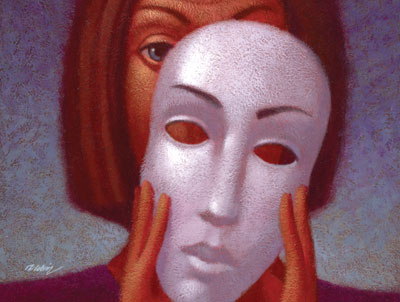 The goal is not to understand the dream-
             But to understand the dreamer
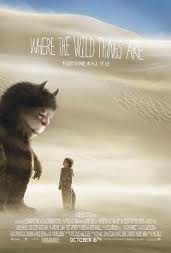 Analyzed thousands of dreams from diaries
Developed a quantitative coding system for content
Looked for patterns
Methodical, empirical
Believed meaningful predictions could be made about 
       dreamer’s behavior and lifestyle
Dreams provide a path to the unconscious areas of the mind, 
          and can be a map for the dreamer to anticipate difficulties and obstacles
One picture is worth a thousand words
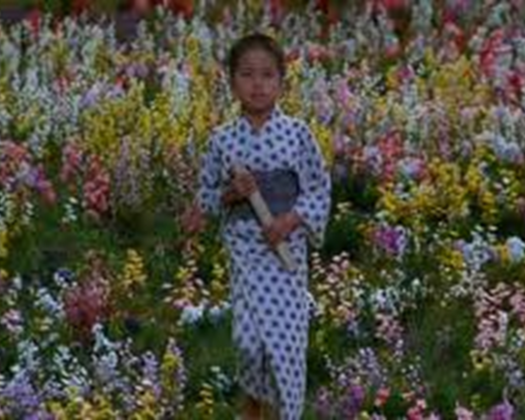 A dream is a work of art

 Metaphor isn’t necessarily a  metaphor
It can be a pun or a slang

He didn’t think dreams  were a disguise 
 not hidden expression
Dreams provide a path to the unconscious areas of the mind, 
        and can be a map for the dreamer to anticipate difficulties and obstacles
Calvin Hall:  	Dreams are a cognitive process
Concepts of Self 
refer to the types or number of roles you play in your dreams

Concepts of other people are the roles other people play 
in your dreams. Consider your feelings toward them and how 
you interact with them

Concepts of the world represent the dream surrounding 
and landscape. The adjectives you use to describe your 
dreamscape is how you view the world. 

Concepts of impulses, prohibitions and penalties 
indicate your behavior and how it is ruled by impulses and 
punishment. 
Concepts of problems and conflicts symbolize your 
struggles, issues and problems you are facing in your waking life. 
Dream try to offer insight and resolution to your conflicts.
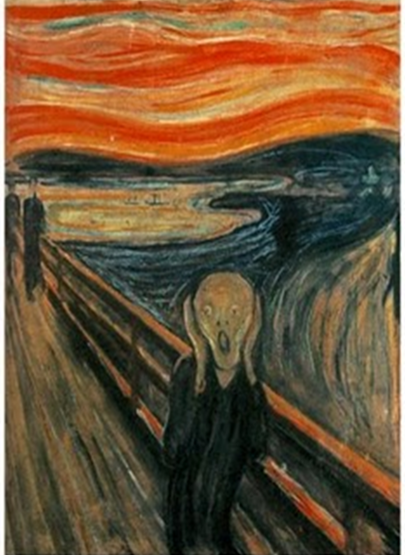 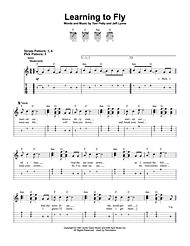 Quick break if you want…
And making a dream
Learning to Fly   live :   5 minutes http://www.youtube.com/watch?v=4p_f7Df2-oM&feature=related
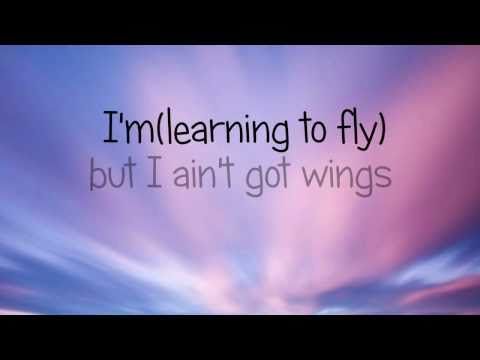 DREAM Theory (#3 of 6)Francis Crick:Nobel in Physiology for discovering structure of DNA Dreaming is Like Defragmenting Your Hard Drive
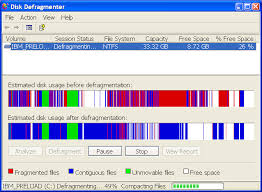 "we dream in order to forget." 
The brain is a machine that connects data in the same way as a matter of habit,  (not always useful to do this)
When we sleep the brain fires more randomly and establishes new connections and pathways
Dreaming shuffles old connections that allows us to keep the important connections and erase the inefficient links
A good analogy here is the defragmentation of a computer's hard drive:  Dreams are a reordering of connections to streamline the system
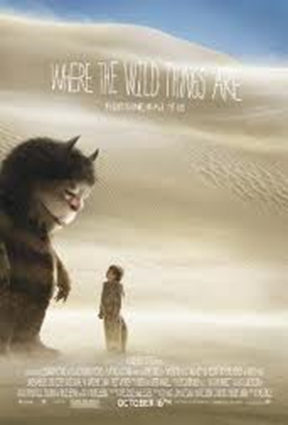 Where the wild things are
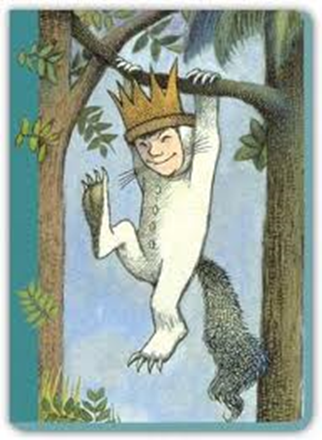 http://www.traileraddict.com/trailer/where-the-wild-things-are/feature-trailer
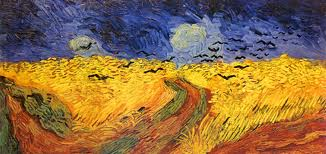 Vincent Van Gogh: Wheat Field with Crows, 1890Akira Kurowsawa:   Crows, 1990
“You're an artist, aren’t you?” 
Has music by Enya: https://www.youtube.com/watch?v=sJ90m9y4fx8&feature=related

https://www.youtube.com/watch?v=TgSIRjyQOgA
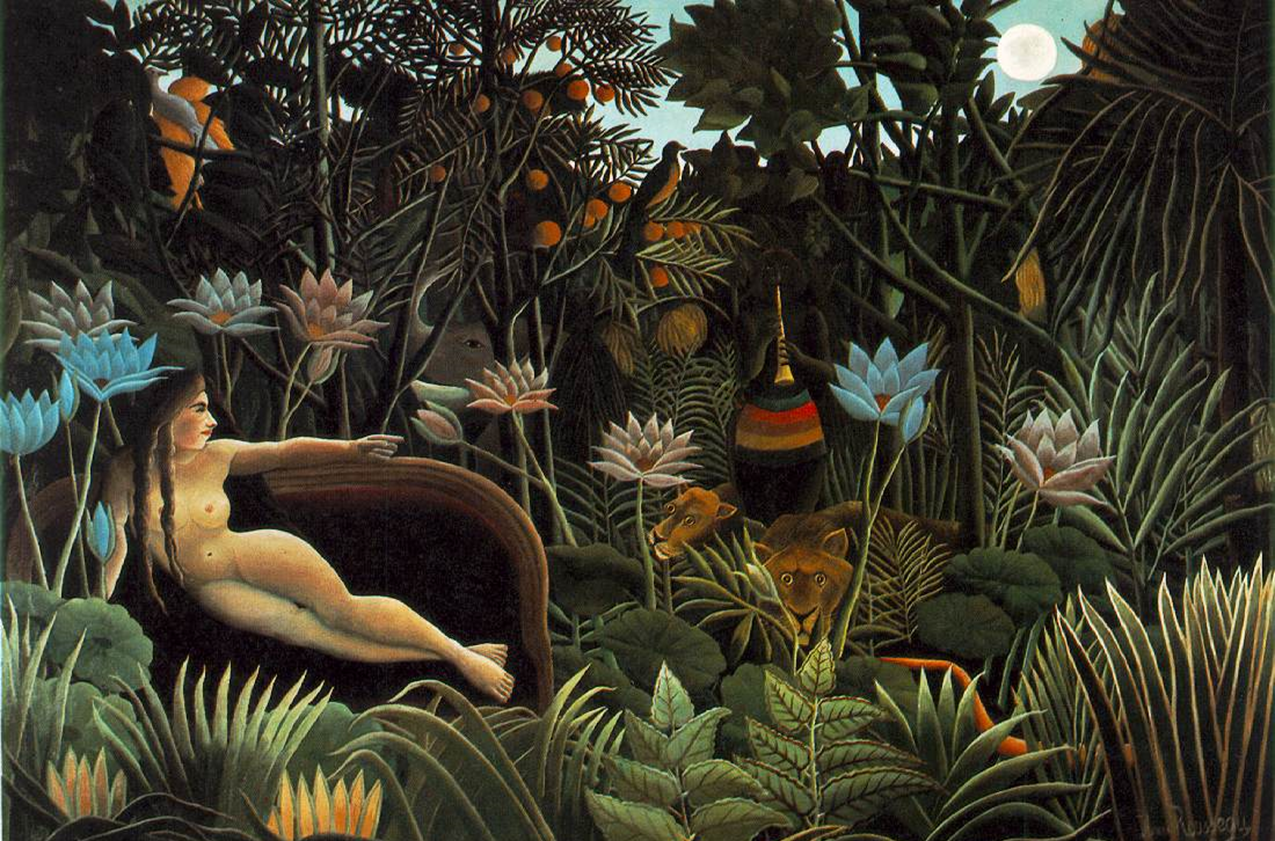 Henri Rousseau, The Dream, 1910Rousseau never went to Africa, but at the time, travel books were very popular and widely read, not unlike we watch tv today as entertainment.
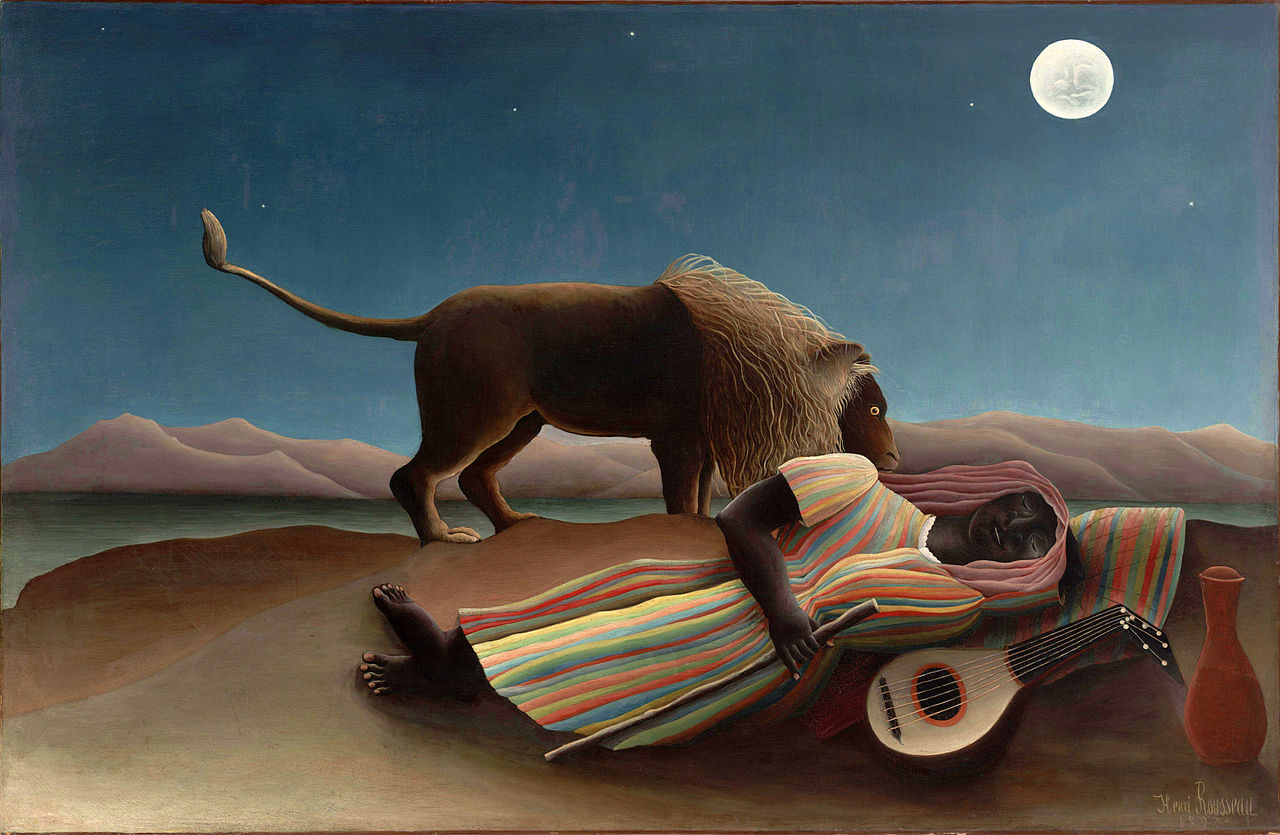 Henri Rousseau, the sleeping gypsy, 1897
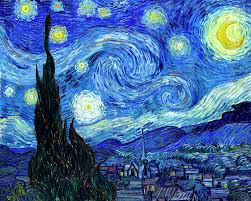 Vincent Van Gogh: Starry  night, 1889
it depicts the night-time view outside his sanatorium window in Saint-Remy-de province
How to remember your dreams?
keep a dream journal
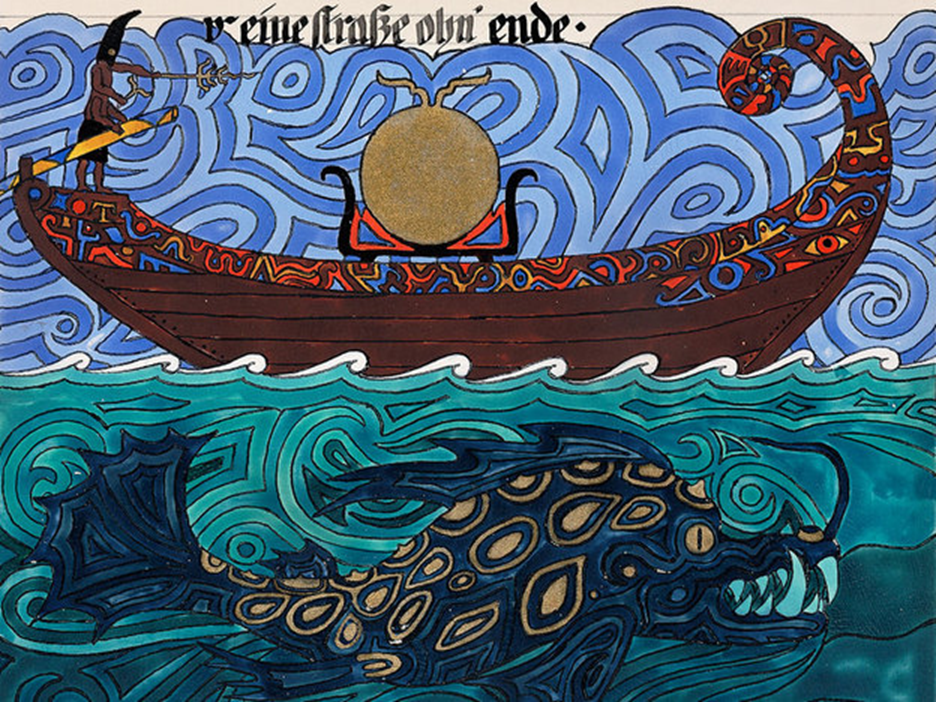 a Dream journal
Art, words, ideas, problems, conversations
Carl Jung: Boat with a Mandala
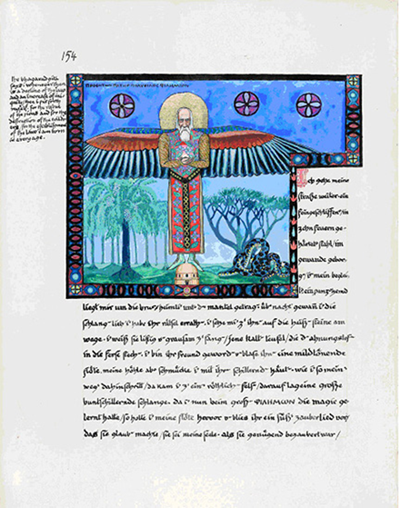 Philemon
Carl Jung’s spirit Guide
Dream helper
Deja Vu
Schema
Encoding
Confabulation
Precognition
Flow/ astral plane
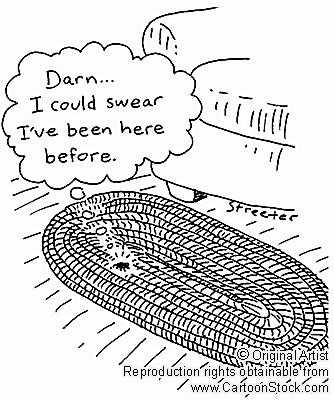 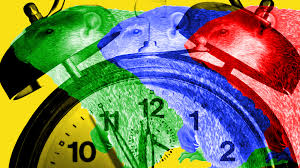 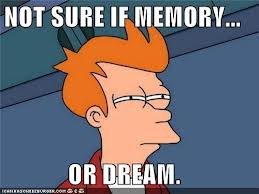 Synchronized Brain Wavesenable rapid learning; new research 2014
Professor Earl K. Miller, MIT neuroscientist,
“If you can change your thoughts from moment to moment, you can’t be doing it by constantly making new connections and breaking them apart in your brain. Plasticity doesn’t happen on that kind of time scale.   

There’s got to be some way of dynamically establishing circuits to correspond to the thoughts we’re having in this moment, and then if we change our minds a moment later, those circuits break apart somehow.” Category-learning results in new functional circuits between these two areas, and these functional circuits are rhythm-based…
When learning,  the brain produces beta waves. 
The striatum activates first, sees the pieces of the puzzle, then the prefrontal cortex  puts the pieces together, working in sync with the striatum.
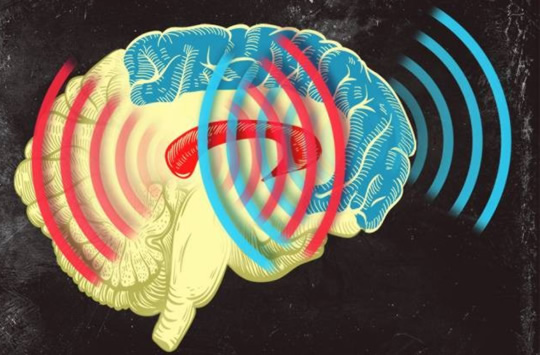 Prefrontal Cortex (blue)
    & the Central Executive

Striatum  (red)
Memory formation
[Speaker Notes: When learning,  the brain produces beta waves. The striatum activates first, sees the pieces of the puzzle, then the prefrontal cortex acts and puts the pieces together, working in sync with the striatum. Category-learning results in new functional circuits between these two areas, and these functional circuits are rhythm-based,]
The Chemicals of Sleep… or not
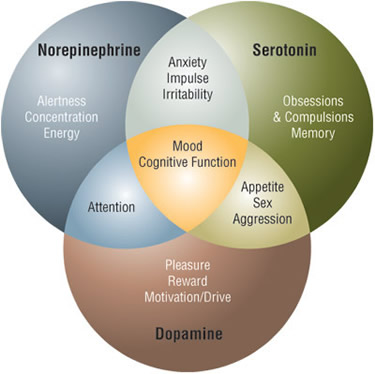 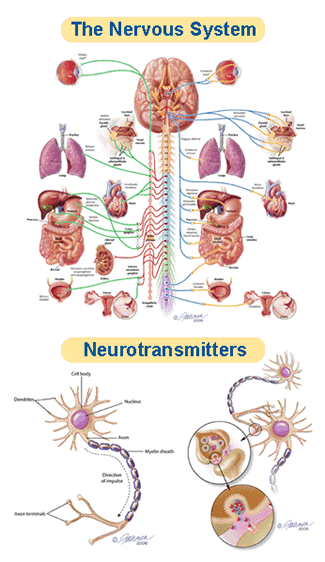 [Speaker Notes: REM dreaming is characterized by low serotonin levels and high acetylcholine levels,(a neurotransmitter to the periphery and CN (central nervous system) norepinephrine
 which may explain why dreams are so hard to remember: they are never encoded in short-term memory in the first place.  When we wake up, serotonin floods the brain and our dream experiences from just a moment before are carried away by the tide.]
Chemicals and Sleep
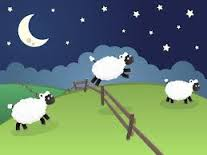 neurotransmitters  carry information between synapses
 also control whether we are asleep or conscious

    SEROTONIN:  a neurotransmitter- our “happy hormone” 
cognition
processes and carries memories
    NOREPINEPHRINEN-  ( noradrenaline) our “reward system”
Stress hormone| fight or flight  (amygdala)
cognitive alertness, attention, concentration

                     MELATONIN- circadian rhythm:  our natural clock

                     ADENOSINE: while we’re awake, it builds up & causes drowsiness
                  >breaks down as we sleep
DOPAMINE: a neurotransmitter, controls sleep regulation. 
Dopamine acts in the pineal gland,  dictating the 'circadian rhythm‘
controls the brain's reward and pleasure centers. 
Dopamine also helps regulate movement and emotional responses,
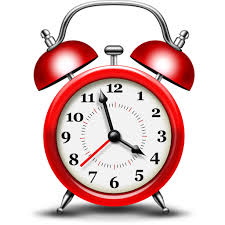 [Speaker Notes: Nerve-signaling chemicals called neurotransmitters control whether we are asleep or awake by acting on different groups of nerve cells, or neurons, in the brain. Neurons in the brainstem, which connects the brain with the spinal cord, produce neurotransmitters such as serotonin and norepinephrine that keep some parts of the brain active while we are awake. Other neurons at the base of the brain begin signaling when we fall asleep. These neurons appear to "switch off" the signals that keep us awake. Research also suggests that a chemical called adenosine builds up in our blood while we are awake and causes drowsiness. This chemical gradually breaks down while we sleep.]
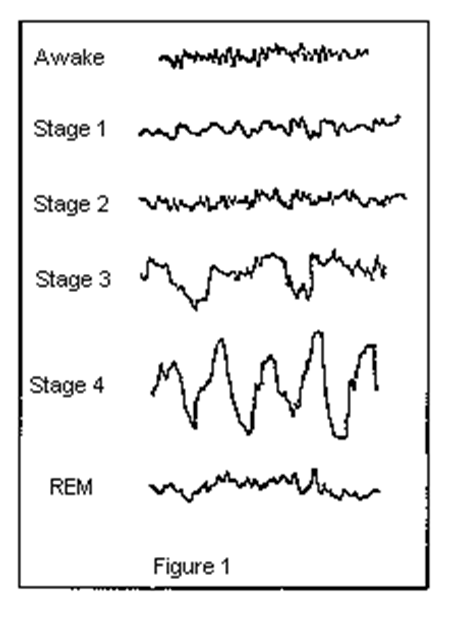 Brain waves
Delta Waves
Females  have more delta wave activity (true for most mammal species. )
Infants spend much of their sleep in Delta Wave sleep (25% less age 10)
Delta Wave sleep decreases with age
delta waves show a lateralization, with right hemisphere dominance during sleep
Delta waves  arise in the thalamus or in the cortex. 
Delta activity stimulates the release of several hormones, including growth hormone releasing hormone GHRH (somatocrinin) and PRl (prolactin) GHRH is released from the hypothalamus which in turn stimulates release  of the growth hormone from the pituitary
Intoxication decreases delta waves: delta wave disruption
Schizophrenics have much less delta wave activity
changes while we sleep
NREM stages
Body temperature drops, body relaxes
Metabolism drops, blood pressure drops
Immune systems kick in, growth hormones
Electro-chemical changes
serotonin, epinephrine and melatonin
REM
	Pons activates the switch
	Intense brain activity
	Rapid breathing, Increase blood pressure and heart rate
 	REM paralysis
	PFLC shuts off
	No working memory
	No serotonin and no noradrenalin


Activation synthesis
Stages of sleep: Non-REM
N1  -  	hypnic myoclonia
	 	(similar to when we jump when startled)
	N2-	
	N3-	Deep sleep- slow delta waves start
		growth hormones
N4  Deepest Sleep
	Delta-waves
Difficult to wake
Bed-wetting
Night terrors
Sleep walking
Growth hormones for children & young adults
Immune System kicks in
Repairs damages (inc. those caused by stress)
Beauty sleep
Consolidate memory
Encode memory (improves learning ability)
Sleep amnesia- we don’t remember phone calls, alarms, etc.

Dream science experts  believe most dreams are during REM sleep
[Speaker Notes: One cycle is about 90 minutes:

N1   Our eyes move very slowly and muscle activity slows. People awakened from stage 1 sleep often remember fragmented visual images. Many also experience sudden muscle contractions called hypnic myoclonia, often preceded by a sensation of starting to fall. These sudden movements are similar to the "jump" we make when startled. 

REM: The first REM sleep period usually occurs about 70 to 90 minutes after we fall asleep. A complete sleep cycle takes 90 to 110 minutes on average. The first sleep cycles each night contain relatively short REM periods and long periods of deep sleep. As the night progresses, REM sleep periods increase in length while deep sleep decreases. By morning, people spend nearly all their sleep time in stages 1, 2, and REM. 

Amnesia: People awakened after sleeping more than a few minutes are usually unable to recall the last few minutes before they fell asleep. This sleep-related form of amnesia is the reason people often forget telephone calls or conversations they've had in the middle of the night. It also explains why we often do not remember our alarms ringing in the morning if we go right back to sleep after turning them off. 

Catching up on REM: People lose some of the ability to regulate their body temperature during REM, so abnormally hot or cold temperatures in the environment can disrupt this stage of sleep. If our REM sleep is disrupted one night, our bodies don't follow the normal sleep cycle progression the next time we doze off. Instead, we often slip directly into REM sleep and go through extended periods of REM until we "catch up" on this stage of sleep. What Does Sleep Do For Us?
Although scientists are still trying to learn exactly why people need sleep, animal studies show that sleep is necessary for survival. For example, while rats normally live for two to three years, those deprived of REM sleep survive only about 5 weeks on average, and rats deprived of all sleep stages live only about 3 weeks. Sleep-deprived rats also develop abnormally low body temperatures and sores on their tail and paws. The sores may develop because the rats' immune systems become impaired. Some studies suggest that sleep deprivation affects the immune system in detrimental ways. 
Sleep appears necessary for our nervous systems to work properly. Too little sleep leaves us drowsy and unable to concentrate the next day. It also leads to impaired memory and physical performance and reduced ability to carry out math calculations. If sleep deprivation continues, hallucinations and mood swings may develop. Some experts believe sleep gives neurons used while we are awake a chance to shut down and repair themselves. Without sleep, neurons may become so depleted in energy or so polluted with byproducts of normal cellular activities that they begin to malfunction. Sleep also may give the brain a chance to exercise important neuronal connections that might otherwise deteriorate from lack of activity. 
Deep sleep coincides with the release of growth hormone in children and young adults. Many of the body's cells also show increased production and reduced breakdown of proteins during deep sleep. Since proteins are the building blocks needed for cell growth and for repair of damage from factors like stress and ultraviolet rays, deep sleep may truly be "beauty sleep." Activity in parts of the brain that control emotions, decision-making processes, and social interactions is drastically reduced during deep sleep, suggesting that this type of sleep may help people maintain optimal emotional and social functioning while they are awake. A study in rats also showed that certain nerve-signaling patterns which the rats generated during the day were repeated during deep sleep. This pattern repetition may help encode memories and improve learning.]
REM SLEEP     (Stages of sleep, continued)
REM	Complex brain activity with delta waves
	As active when we’re awake 
	Rapid and irregular breathing
	Blood pressure rises
	Body paralysis 

	
 No one knows why but the Pons  shuts of the 
	PFC & Central Executive

During REM Sleep
      the cortex tries to interpret the random signals from the Pons
       the Limbic System remains active (the emotion center of our brain)	

REM SLEEP	
Necessary to survive
Necessary for brain development (even for infants)

 REM Sleep is when we dream
[Speaker Notes: One cycle is about 90 minutes:

N1   Our eyes move very slowly and muscle activity slows. People awakened from stage 1 sleep often remember fragmented visual images. Many also experience sudden muscle contractions called hypnic myoclonia, often preceded by a sensation of starting to fall. These sudden movements are similar to the "jump" we make when startled. 

REM: The first REM sleep period usually occurs about 70 to 90 minutes after we fall asleep. A complete sleep cycle takes 90 to 110 minutes on average. The first sleep cycles each night contain relatively short REM periods and long periods of deep sleep. As the night progresses, REM sleep periods increase in length while deep sleep decreases. By morning, people spend nearly all their sleep time in stages 1, 2, and REM. 

Amnesia: People awakened after sleeping more than a few minutes are usually unable to recall the last few minutes before they fell asleep. This sleep-related form of amnesia is the reason people often forget telephone calls or conversations they've had in the middle of the night. It also explains why we often do not remember our alarms ringing in the morning if we go right back to sleep after turning them off. 

Catching up on REM: People lose some of the ability to regulate their body temperature during REM, so abnormally hot or cold temperatures in the environment can disrupt this stage of sleep. If our REM sleep is disrupted one night, our bodies don't follow the normal sleep cycle progression the next time we doze off. Instead, we often slip directly into REM sleep and go through extended periods of REM until we "catch up" on this stage of sleep.]
REM sleep
Necessary to survive
Necessary for brain development (even for infants)

REM	Complex brain activity with delta waves
	As active when we’re awake 
	Rapid and irregular breathing
	Blood pressure rises
	Body paralysis 
 	

Sleep starts because
the Pons  sends  signals             Thalamus                Cerebral cortex

During REM Sleep
      the cortex tries to interpret the random signals from the pons
[Speaker Notes: One cycle is about 90 minutes:

N1   Our eyes move very slowly and muscle activity slows. People awakened from stage 1 sleep often remember fragmented visual images. Many also experience sudden muscle contractions called hypnic myoclonia, often preceded by a sensation of starting to fall. These sudden movements are similar to the "jump" we make when startled. 

REM: The first REM sleep period usually occurs about 70 to 90 minutes after we fall asleep. A complete sleep cycle takes 90 to 110 minutes on average. The first sleep cycles each night contain relatively short REM periods and long periods of deep sleep. As the night progresses, REM sleep periods increase in length while deep sleep decreases. By morning, people spend nearly all their sleep time in stages 1, 2, and REM. 

Amnesia: People awakened after sleeping more than a few minutes are usually unable to recall the last few minutes before they fell asleep. This sleep-related form of amnesia is the reason people often forget telephone calls or conversations they've had in the middle of the night. It also explains why we often do not remember our alarms ringing in the morning if we go right back to sleep after turning them off. 

Catching up on REM: People lose some of the ability to regulate their body temperature during REM, so abnormally hot or cold temperatures in the environment can disrupt this stage of sleep. If our REM sleep is disrupted one night, our bodies don't follow the normal sleep cycle progression the next time we doze off. Instead, we often slip directly into REM sleep and go through extended periods of REM until we "catch up" on this stage of sleep.]
What IS activated during REM ?
Melatonin,   cicada rhythm
Interpreting imagery
Limbic system: emotion center-  pleasure center
Long-term memory consolidation & retrieval
	Hippocampus: 
spatial memory
Moves short term memory to long term memory
	Amygdala
activates  emotional learning, 
fear conditioning
	Anterior  Cingulata
Mediates
Attention
Motivation
Lucid dreaming
REM: what is Not activated
Prefrontal lateral cortex
   Central Executive
Organization
Planning
Tasks
Thinking
reasoning
Vision
No serotonin, noradrenalin/epinephrine
No social filter
Words and language
G. William DumhoffDreams Have Psychological Meaning & Cultural Uses, but No Known Adaptive Function
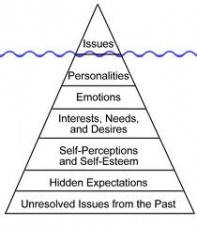 We are thinking creatures but that doesn't 
   mean that all forms of thinking have a function. 
Evidence weights against any physiological or psychological function for dreaming and dreams. 
Dreams do have meaning, and correlate with age, gender, culture, and personal preoccupations.  "Meaning" has to do with coherence and with systematic relations to other variables, and in that regard dreams do have meaning. 
Dreams are very "revealing" of what is on our minds. 
His research showed that 75 to 100 dreams from a person are a very good psychological portrait of that individual.
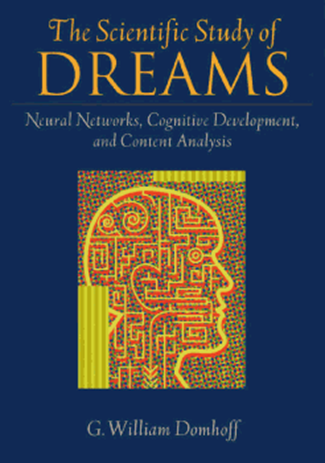 based on large amounts of data, his research shows
Dreams are consistent over time and reveal our conceptions and concerns.
there is "continuity" between the content of dreams and waking life.  They are what we might expect based on the individual’s life
dreams from cultures around the world tends to be fairly similar
(the exception is aggression)
Dreams reflect relationships with loved ones
The dreams of schizophrenics (compared to the norms) show they have comparatively little friendliness or striving, and few friends.
Bill DumhoffCurrent theories don’t explain why we dream.We need a new dream theory based on aneurocognitive theory of dreaming that includes:
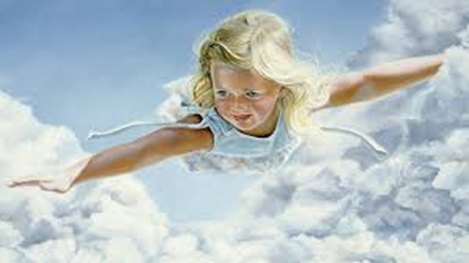 Dreaming is a cognitive achievement that develops throughout childhood
There is a forebrain network for dream generation that is most often triggered by brainstem activation 
Much of dream content is coherent, consistent over time and continuous with past or present emotional concerns.“
Sleep involves memory consolidation
1. Dreams are Intense
Can be emotional, embarrassing, painful, terrifying-  so much so it wakes us up
Most common emotions are:
	Fear
	Anxiety
	Surprise

2. Dreams are Disorganized and Illogical
Ambiguous, inconsistent, bizarre

3. Illogical content
ideas of time, person and place don’t apply
 natural laws are disobeyed

4. Strange content: but we accept it
Events like we’re stuck and can’t move
Flying
Time travel
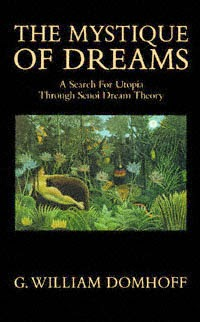 Research on Senoi  culture
 regarding dreams
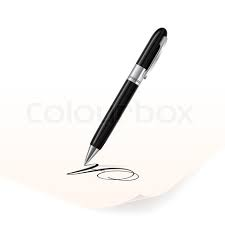 OUR COLLECTIVE MEMORY
Write Three Memories

	1 vivid flashbulb memory - specific

	1 semantics/ general/not important

	1 procedural memory/ action verb
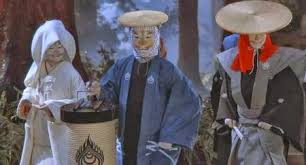 Akira kurosawa
Kitsune
Dream helpers?
Why are dreams weird?
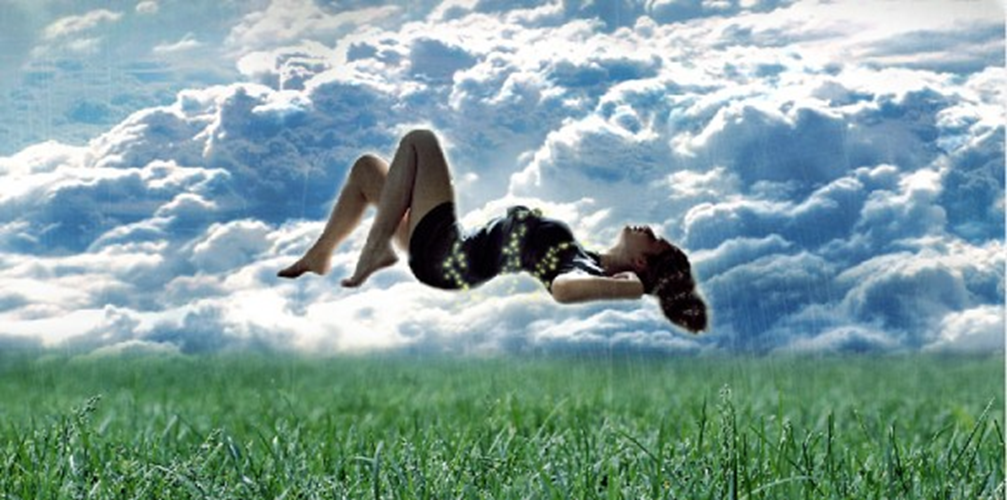 Parasomnia  (sleep disorders)
Sleep talking  (Somniloquy)
Sleep walking
Night Terrors
Narcolepsy
Sleep Paralysis

These happen when we’re partially awake, and ‘stuck’ between deep sleep and awake
may be hereditary
occurs more often with a fever
Sleep Paralysis
Kinds of dreams
Day dreams and imagination
Visions
Creative
Entertainment
Predicative/prophetic
Repetitive/recurring
Working out relationships/situations
Problem solving
Signal dreams
Epic
Healing/prodromic
Nightmares
Lucid
Flying
OBE
Astral
False awakening
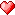 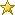 MUSIC for listeningFree falling  john mayer live (great  4 minutes (10 sec, com)     http://www.youtube.com/watch?v=20Ov0cDPZy8  Learning to Fly   live :   5 minutes http://www.youtube.com/watch?v=4p_f7Df2-oM&feature=related    sky sailing Brielle  4. minutes  http://www.youtube.com/watch?v=_PkzsMak6P8&ob=nb_av2e   In Dreams  2.5 minutes  Roy Orbison    http://www.youtube.com/watch?v=zbxsmcT7GOkMOVIE CLIPS/ USE FOR IMAGES and SYMBOLS
Eli stone               http://www.youtube.com/watch?v=08tPHCdha34&feature=related
Harper Simon - Wishes and Stars http://www.youtube.com/watch?v=d82Dz1DW2BM&feature=related

1. Peach orchard  esp. 3 minutes- 7 to understandhttp://www.youtube.com/watch?v=1qMqTZ-Jnbw&feature=related2. Kurosowa w/  music from Enya. 3.5  minutes    edited and merging of dreams with music by EnyaIs Kuorsoawa asking himself: " Am i Van Gogh? "   http://www.youtube.com/watch?v=sJ90m9y4fx8&feature=related  

3.  summary of movie DREAMS 2.5 minutes    PHENEMOMINAL!!!!!!   http://www.youtube.com/watch?v=oTRw66CnWLI&feature=related  

Kurosowa Blizzard:   Start at 2,50 –   http://www.youtube.com/watch?v=5Af-DZkRyzk&feature=related
Part 3 trumpet music at 2,25 sees tent…
http://www.youtube.com/watch?v=cEDk5ysFiuw&feature=related

 blizzard, not original -  7 minutes 
http://www.youtube.com/watch?v=2TbDSi_K-FY&NR=1&feature=fvwpBilly Joel  river of dreams   http://www.youtube.com/watch?v=hSq4B_zHqPM
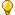 sources
Minds, Brains, Machine Larry Hardesty and Anne Trafton, MIT News Office   May 9, 2011 
http://newsoffice.mit.edu/2011/mit150-brain-ai-symposium

Synchronized Brain Waves Enable Rapid Learning;  MIT 2014 Research:
http://newsoffice.mit.edu/2014/synchronized-brain-waves-enable-rapid-learning-0612
Memory:  http://learnmem.cshlp.org/content/11/6/671.full
Starry Night, Don McLean https://www.youtube.com/watch?v=oxHnRfhDmrk

Enya; Kurosawa Dreams, Van Gogh- 3 minutes
https://www.youtube.com/watch?v=sJ90m9y4fx8&feature=related




Waking Life   on Netflix
 :http://video.google.com/videoplay?docid=7583894250854515095#  
http://www.netflix.com/WiSearch?raw_query=&ac_category_type=none&ac_rel_posn=-1&ac_abs_posn=-1&v1=waking+life&search_submit=
Alfred Adler Founder of Depth Psychology w/ Freud and Jung
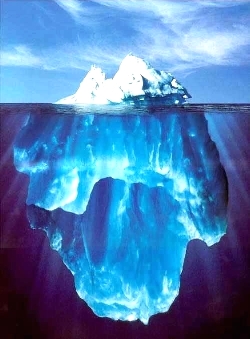 Not Repressed
		Dreams reflect the person’s desire to have control over his own life
          
Dreams relate to your interests in life

Show ways to solve your problems

Dreams are an open pathway toward your  true thoughts, 
                  emotions and actions
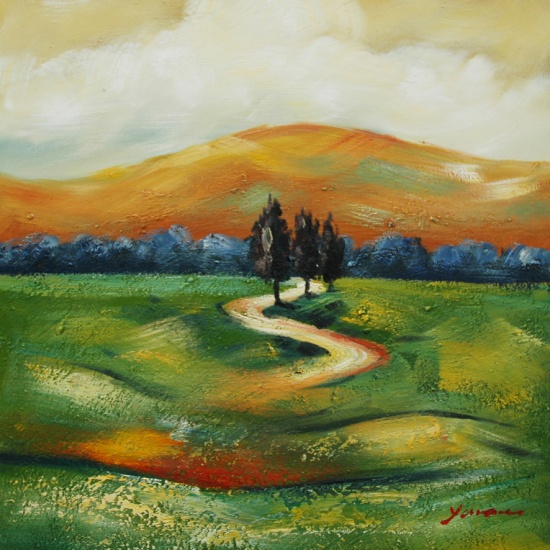 Developed the Theory of  Inferiority Complex

Developed the idea that men search to find meaning in their life
[Speaker Notes: To solve problems, shed understanding 


They are problem-solving devices.  Dreams need to be brought to the conscious and interpreted so that better understanding can be shed on your problems. It is important to learn from your dreams and 

He was the first to leave 
	                    -he supported feminism, a difference from  Freud                                                            
                    -believed anyone could apply psychology to help themselves]